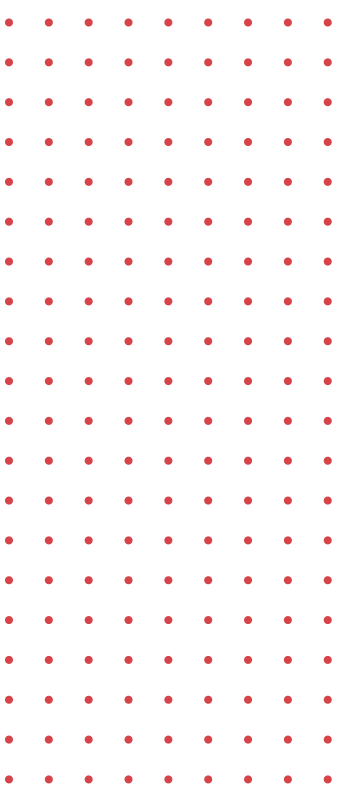 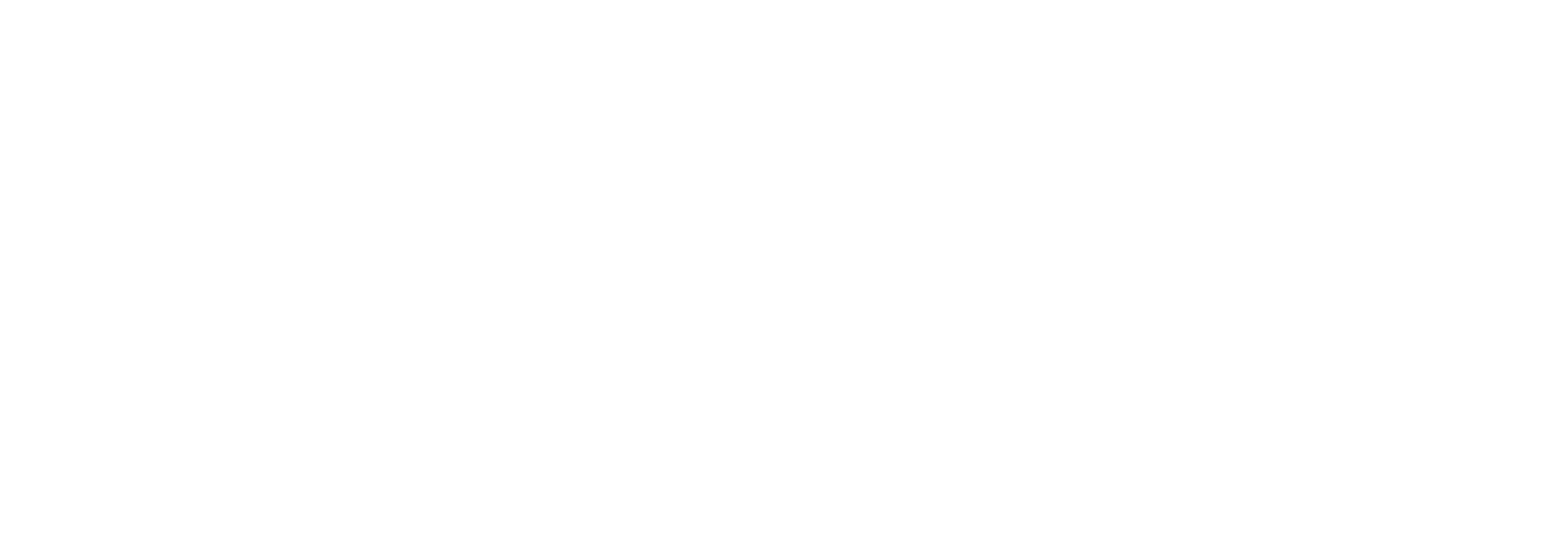 2/9/17
1
PELtest
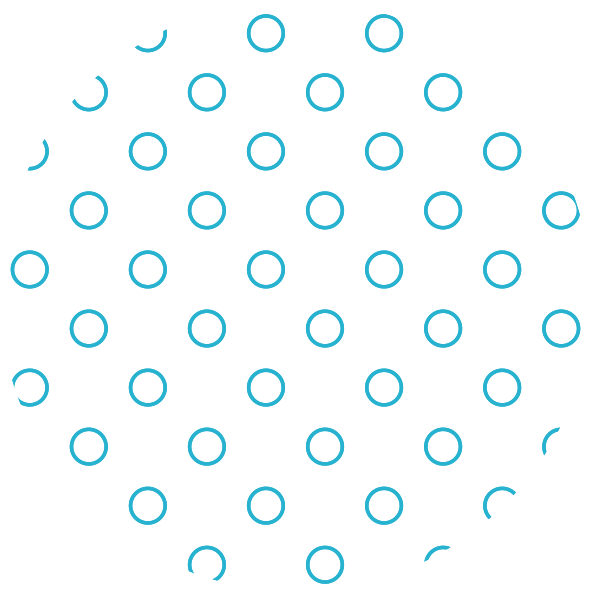 Marianne Hagelia
Pedagogisk leder nettbaserte studier
2/9/17
2
Tom forelesning – sorry ;-D
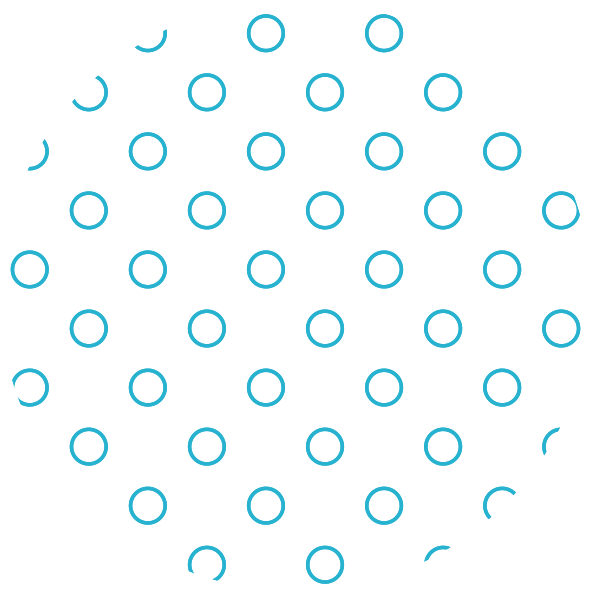